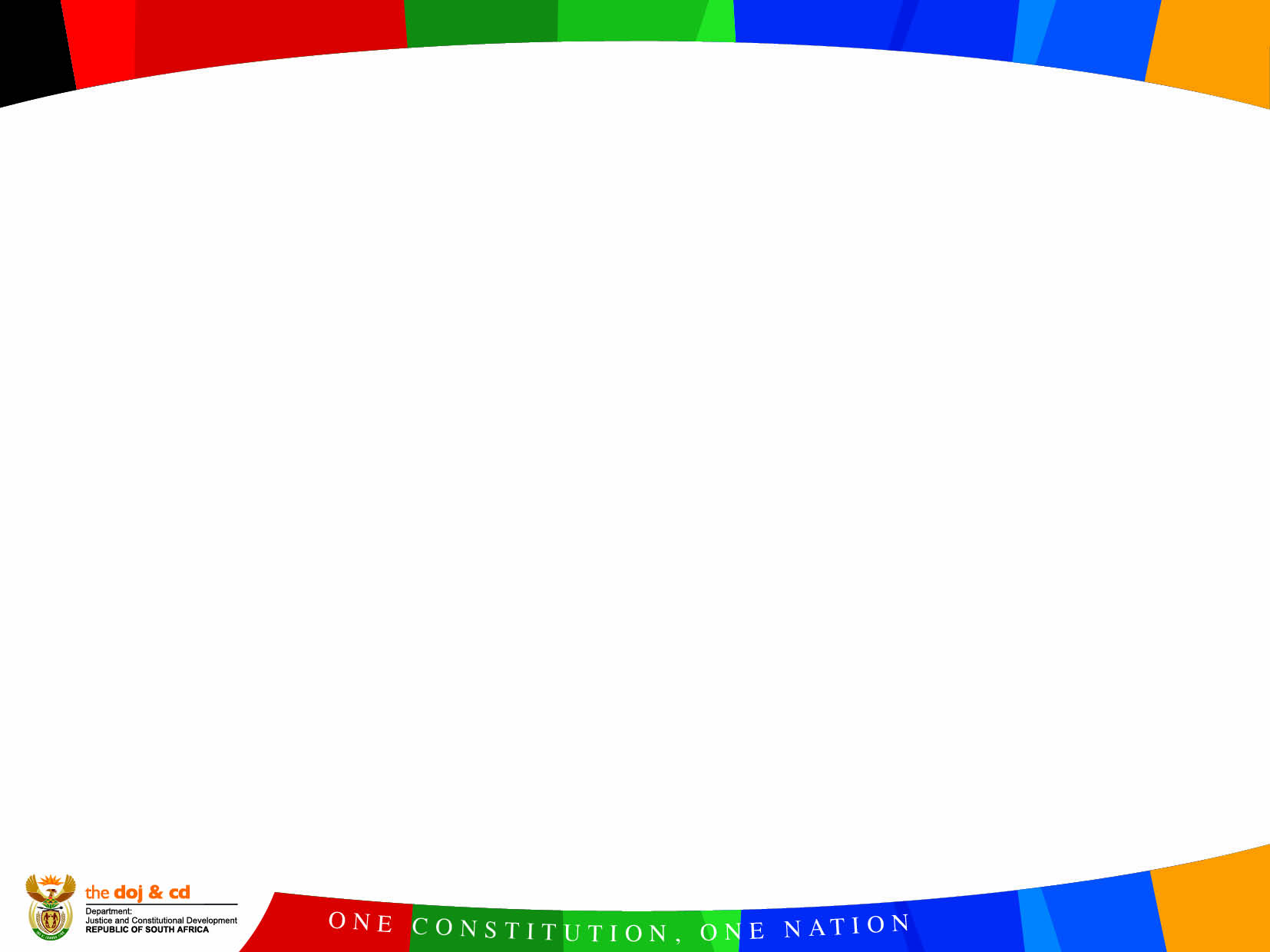 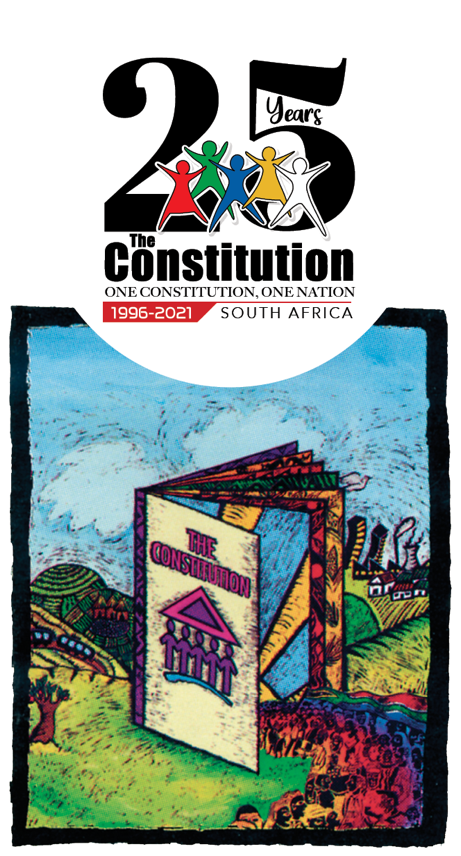 BRIEFING TO SELECT COMMITTEE ON SECURITY AND JUSTICE LAND COURT BILL, 2021 (B11 of 2021)
Date: 12 October 2022
1. Background
1.1 The current Land Claims Court (“the LCC”) established under section 22(1) of the Restitution of Land Rights Act, 1994 (Act No. 22 of 1994) (“Restitution Act”), has exclusive jurisdiction and power in respect of matters relating to land, more specifically on restitution claims arising from the Restitution Act. 

1.2 It also currently has exclusive jurisdiction to deal with matters arising from the application of the Land Reform (Labour Tenants) Act, 1996 (Act No. 3 of 1996), and it shares jurisdiction with the magistrates’ courts in respect of matters arising from the application of the Extension of Security of Tenure Act, 1997 (Act No. 62 of 1997).
1. Background (Contd.)
1.3 Challenges such as the lack of permanency of judges in the LCC and the absence of permanent seat of the LCC contributed to the slow processing of and backlogs in land restitution claims, resulting in the dissatisfaction of land claimants.

1.4 The current legislative framework under the Restitution Act exists due to the initial point of departure that a dedicated court be established with a limited lifespan to deal with claims for restitution of land. 

1.5 At that time there was no need to establish a permanent court and permanent judges for the LCC.
1. Background (Contd.)
1.6 It turned out that the restitution process became protracted and is still not completed.  

1.7 A lack of permanency of judges presiding over matters before the LCC and the absence of permanent seat of the LCC resulted in slow processing of and backlogs in land restitution claims to the dissatisfaction of land claimants.

1.8 To improve the current legislative framework and address its weaknesses comprehensively and holistically, the Bill seeks to establish a specialist Land Court, with its judgments appealable to its full bench.
1. Background (Contd.)
1.9 It seems appropriate that a properly constituted and capacitated “Land Court”, and not a “Land Claims Court” under the Restitution Act, should be the forum to deal with all land related matters as regulated by various Acts of Parliament. This will also facilitate the expeditious disposal of cases and contribute towards the development of appropriate jurisprudence in relation to land matters.  

1.10 This is coupled with the cheaper and speedier alternative dispute resolution mechanism in the form of mediation. The Bill, however, makes provision for future legislation (new or amending legislation) to confer jurisdiction on the Land Court as and when the need arises.
2. Provisions of Bill
2.1 The Bill aims to -
(a) establish a Land Court (the “Court”) with jurisdiction to grant any order, appropriate relief or impose any sanction as provided for in the Bill or any other law that confers jurisdiction on the Court;
(b) establish an appeal process to hear and determine appeals emanating from the judgments and orders of the Court; and
(c) provide for mediation. (Clause 2)   

 2.2 The Court is established as a court of law and, in matters under the Restitution Act or any Act expressly providing for, is a court of law and equity. (Clause 3)
2. Composition of Court
2.3 The Court is a Superior Court having the authority, inherent powers and standing, in relation to matters under its jurisdiction, equal to that of a Division of the High Court of South Africa. 

2.4 It is a court of record, and therefore all its hearings must be conducted in an open court, unless the Court directs otherwise in special cases.

2.5 The Court consists of a Judge President (JP), a Deputy Judge President (Deputy JP) and so many other judges as may be determined by the President of the Republic. (Clause 4)
2. Seal, seat and jurisdiction of Court
2.6 The Court has a seal of a design determined by the President by Proclamation in the Gazette, and the custody thereof is kept by the registrar. The seat of the Court is in Johannesburg, but the JP can determine that the sitting of the Court be held elsewhere if expedient or in the interests of justice. The Court can sit in as many separate courts as the available judges may allow. (Clause 5 - 6)

2.7 The Court and the Magistrate’s Court have concurrent jurisdiction in respect of all matters that in terms of the Bill or in terms of any other law are to be determined by the Court. The Court has jurisdiction in the area of jurisdiction of each Division of the High Court. (Clause 7)
2. Jurisdiction of Court (Contd.)
2.8 The Minister is empowered, for the purposes of adjudicating land disputes and by notice in the Gazette, to define a specific area of jurisdiction of each Court, if the need arises.

2.9 May also increase or reduce the area of jurisdiction of each Court, when necessary, and must appoint one or more places within the area of jurisdiction of the Court for the holding of sittings of the Court, other than the seat of each Division of the High Court, and may withdraw or vary any notice so made. Therefore, the Minister can determine a school, town hall or any other public place which can be equipped with necessary facilities for the hearing of matters especially in rural areas.
3. Appointment of judges
3.1 The President, on the advice of the Judicial Service Commission, appoints the JP and Deputy JP of the Court. 

3.2 The President, acting on the advice of the JSC, and the Judge President of the Court may appoint as many judges as is necessary as judges of the Court, who may have been judges of the High Court on appointment to the Court. 

3.3 The JP, Deputy JP and judges of the Court must have expertise in the field of land rights matters, be broadly representative in terms of race and gender and be fit and proper persons who are appropriately qualified.
3. Tenure, remuneration and the terms and conditions
3.4 The Minister makes acting appointments in the office of the Deputy Judge President or a judge. (Clause 8)

3.5 A judge holds office until discharged from active service, and may resign by written notice to the President. 

3.6 The tenure of office, the remuneration and the terms and conditions of service applicable to a judge of the High Court are not affected by the appointment and concurrent tenure of office of that judge who is appointed as a judge of the Court. (Clause 9)
3. Process against judge, other appointments & assessors
3.7 No process to be issued against JP, Deputy JP or judge of a Court except with the consent of the Court. (Clause 10)

3.8 The Minister must appoint a manager, assistant managers, a registrar, assistant registrars and other officials of the Court, who are appointed in terms of the law governing the public service. These appointments are made in consultation with the JP of the Court and in accordance with the law governing the public service. (Clause 11)

3.9 The Court may sit with or without assessors, to assist the Court in contested hearings. (Clause 12)
4. Court proceedings
4.1 Clause 13 provides as to who has locus standi to institute Court proceedings. The registrar is required to refer the matter, in accordance with the rules, to the JP who must decide whether the matter is to be heard in Court or must be referred for mediation.

4.2 If the matter is to go for mediation, the JP must make an order directing the registrar to transfer the matter and within the period provided for in the rules, to the mediator. There are some relevant factors that the JP must consider before making a decision to refer the matter. These include whether mediation or arbitration in terms of any legislation took place before the Court was approached, and the outcomes thereof.
4. Rules of Court
4.3 The Superior Courts Act and the Uniform Rules apply to the Court, in relation to the circumstances under which opinion and oral evidence may be submitted to the Court, the suspension or execution of judgments, orders or sentences of the Court pending applications, or petitions for leave to appeal and the prosecution of appeals, the manner and circumstances under which a judgment by default can be given, and generally, any matter which may be necessary or useful to be regulated for the proper despatch and conduct of the functions of the Court.

4.4 The Rules Board is obliged to make rules for a party to an arbitration to apply to Court to stop the arbitration and to proceed in Court, vary or set aside a settlement agreement or set aside an arbitration award. (Cl 14)
4. Intervention, right to appear and legal representation
4.5 Clause 16 empowers any person or body with legal standing to apply to the Court for leave to intervene in the proceedings before the Court. A party to the proceedings may self-represent or be represented in Court by their own legal practitioner at their own costs.

4.6 A party who cannot afford legal representation and if it is in the interest of that party to have legal representation, must be referred by the Court to Legal Aid South Africa to consider granting legal representation. 

4.7 There are funds currently managed by the Land Rights Management Facility, that are being transferred to Legal Aid South Africa and earmarked for the purposes of providing legal aid to the indigent on land disputes.
4. Powers of Court on hearing appeals
4.8 Clause 17 sets out the powers of the Court on the hearing of appeals and grants the right to any person aggrieved by a judgment or order of a Magistrate’s Court to appeal to the Court in accordance with any land related legislation conferring appellate jurisdiction on the Court, and in accordance with the rules of the Court. 

4.9 The Court can receive further evidence, remit the case to the court or tribunal of first instance for further hearing or to confirm, amend or set aside the judgment, order or decision which is the subject matter of the appeal and to give any judgment, order or decision which the circumstances may require.
4. Witnesses, evidence and admissibility of evidence
4.10 Provisions for the manner of securing the attendance of witnesses, refusal to give evidence, witness fees, the taking of the evidence of a person who resides or is outside the area of jurisdiction of the Court are contained in clause 19.

4.11 In terms of clause 21, certain rules of evidence are relaxed, to empower the Court to admit evidence, in claims under the Restitution Act, including oral evidence, which it considers relevant and cogent to the matter being heard by it, whether or not such evidence would be admissible in any other court of law. The Court can, for instance, admit hearsay evidence on the circumstances surrounding the dispossession of a land right and the rules governing the allocation and occupation of land within a claimant community at the time of such dispossession.
4. Process of Court and offences
4.12 In terms of clause 22, the process of Court runs throughout the Republic and its sentences, rulings, judgments, writs, summonses, orders, warrants, commands and other processes must be executed by the sheriff or deputy sheriff in any area in the same manner as if they were processes of a Division of the High Court having jurisdiction in such area. 

4.13 Clause 23 creates offences punishable by a fine or imprisonment of up to one year for a person who commits a conduct referred to in section 46 of the Superior Courts Act, relating to the execution by a sheriff or deputy sheriff of their duties in terms of the Bill.  Section 46 makes it an offence to obstruct the sheriff in executing their duties or destroying or disposing of goods under attachment or interdict by the Court etc.
4. Powers of Court
4.14 The Court has all such powers that a Division of the High Court has in civil proceedings. If the Court considers it to be in the interests of justice, it may decide any issue in terms of any other law, which is not ordinarily within its jurisdiction but is incidental to an issue within its jurisdiction. (Clause 24)

4.15 The Court also has the power to reserve any question of law that arises in the proceedings for the decision of the Supreme Court of Appeal, and pending that decision the Court may make an interim order. 

4.16 Any suspicion or allegation of corruption during the Court proceedings may be referred to the relevant authority for investigation.
4. Conferences
4.17 Clause 25 entitles the Court to, on its own or at the request of any party and at any stage of the proceedings, convene a conference for the purpose of, inter alia, the simplification of the issues in dispute, the limitation of the number of expert witnesses to be called at Court or such other matters as may aid in the disposal of the action in the most expeditious and least costly manner. 

4.18 A party who refuses or neglects to attend the conference may be penalised as may be equitable in the circumstances, including a penalty to pay such costs as in the opinion of the Court were incurred as a result of that absence.
4. Court orders, variation, rescission and costs
4.19 Clause 26 sets out the various orders that the Court can make, and may at any stage after a dispute has been referred to it, if it becomes apparent that it would advance the finalisation of the case if some or all of the disputes between the parties are referred to mediation, stay the proceedings and refer the dispute to mediation.

4.20 The Court, may of its own accord or on the application of any affected party vary or rescind its decision, judgment or order. The types of judgments that may be rescinded are set out in the clause. (Clause 27)

4.21 When granting costs the Court may consider whether the matter ought to have been referred to mediation or arbitration, and the conduct of the parties during the proceedings. (Clause 28)
4. Mediation
4.22 If it becomes evident to the presiding judge, during proceedings, but prior to judgment, that there is any issue which might be resolved through mediation, that judge may direct the parties to attempt to settle the issue through mediation, and stay the proceedings pending such process. (Clause 29)
4.23 The Rules Board must make rules various aspects relating to mediation.
4.24 If the parties are not able to resolve the dispute, or one or more of the parties to mediation so request, the mediator must refer the matter to the Court for adjudication, by following the processes determined in the rules.
4.25 If a matter is settled out of Court, the Court may confirm the settlement agreement and make it an order of Court. (Clause 29)
5. Appeals against judgments or orders of Court
5.1 Clause 31 provides that an appeal against a decision of the Court sitting as a court of first instance lies, upon leave having been granted—
(a)	if the Court consisted of a single judge, either to the Supreme Court of Appeal or to a full court; or
(b)	if the Court consisted of more than one judge, to the Supreme Court of Appeal.
5.2 An appeal against any decision of a full court on appeal to it, lies to the Supreme Court of Appeal upon special leave having been granted by the Supreme Court of Appeal. 
5.3 A judge is prohibited from sitting at the hearing of an appeal against a judgment or an order given in a case that was heard before that judge.
5.4 The rules must provide for the process that the Court must follow in hearing appeals against judgments and orders of other courts. Clause 31
6. General provisions
6.1 Chapter 6 deals with the general provisions applicable to Court (clause 33); transitional arrangements (clause 34); amendment of laws (clause 35); regulations (clause 36) and the short title of the Bill (clause 37), which provisions are standard.  

6.2 One significant transitional measure is that a judge of the High Court who, on the date of commencement of the Act, was seconded or appointed as a judge of the Land Claims Court becomes a judge of the Court, unless if such judge indicates in writing to the Secretary of the Judicial Service Commission, that such judge does not wish to hold a concurrent appointment as a judge of the Court. (Clause 34)
6. General provisions (Contd.)
6.3 The laws referred to in clause 35 are sought to be amended by means of the Schedule to the Bill to give the Court exclusive jurisdiction, or in some instances the Court and Magistrate’s Courts concurrent jurisdiction to adjudicate the disputes emanating from the application of those laws.  

6.4 The Schedule lists only nine Acts for now, so as not to inundate the Court with many pieces of legislation all at once, especially when it is established for the first time.  However, further Acts may be amended in due course to confer either exclusive jurisdiction to the Court, or concurrent jurisdiction to the Court and Magistrate’s Court. (Clause 35)

6.5 Clause 36 provides for regulations that the Minister may make, and clause 37 provides for short title and commencement of the Bill.
THANK YOU
The Department of Justice and Constitutional Development
www.justice.gov.za  Follow us on
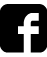 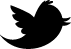